„Semmelweis Tudáshálózat”
Számadás
a
TÁMOP 3.2.4-09/1/KMR 2010-0023
 pályázatról 
Vasas Lívia
lvasas@lib.sote.hu
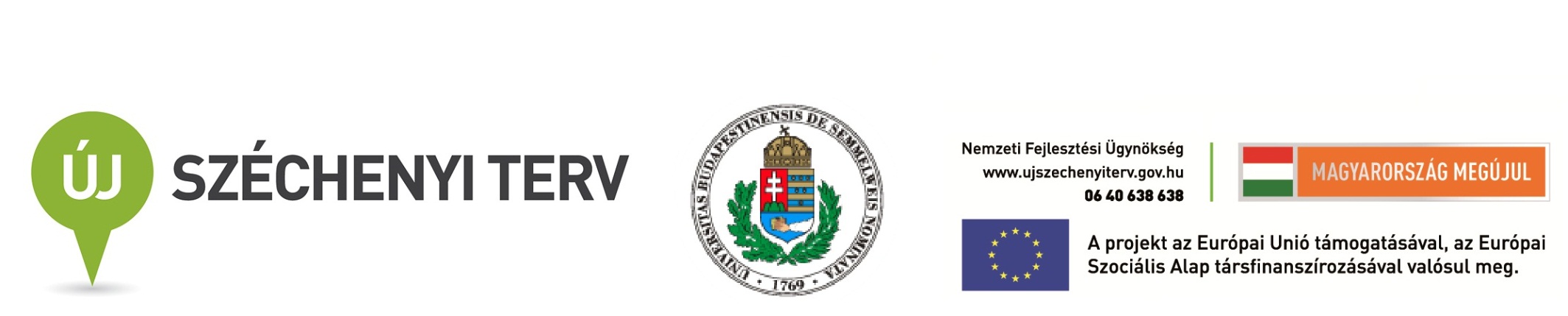 Előzmények
a Semmelweis Egyetem alapfeladatai: 
				oktatás, kutatás, gyógyítás

ehhez a könyvtár megfelelő mennyiségű és minőségű szakirodalmat biztosít
A SE Központi Könyvtár:
	ODR szolgáltató, nyilvános felsőoktatási szakkönyvtár, 
	az egyetemi könyvtári hálózat módszertani központja.
2
TÁMOP 3.2.4-09/1/KMR 2010-0023 Semmelweis Tudáshálózat - Projektzáró rendezvény
Célkitűzések
az egyetemi könyvtárhálózat integrációjának jobb összehangolása
  (3 kari, 1 tanszékcsoporti és 32 tanszéki könyvtár - Központi Könyvtár)
szolgáltatásfejlesztés – a felhasználói kör bővítése 

az erőforrások többirányú fejlesztése
3
TÁMOP 3.2.4-09/1/KMR 2010-0023 Semmelweis Tudáshálózat - Projektzáró rendezvény
Semmelweis Tudáshálózat
a projekt időtartama: 
		2010. szeptember 23 - 2011. szeptember 23.

együttműködő partnerek:

		a Testnevelési és Sporttudományi Kar Könyvtára
		az Egészségtudományi Kar Könyvtára

elnyert támogatás:
22.695.802 Ft
4
TÁMOP 3.2.4-09/1/KMR 2010-0023 Semmelweis Tudáshálózat - Projektzáró rendezvény
A pályázat tartalma
retrospektív, elektronikus állomány-feldolgozás
interaktív könyvtári portál + „Semmelweis Tudástár” felület
rendezvénysorozat
könyvtárszakmai és idegen nyelvi továbbképzésen való részvétel
az SE könyvtári hálózatának tagjait bemutató kiadvány
5
TÁMOP 3.2.4-09/1/KMR 2010-0023 Semmelweis Tudáshálózat - Projektzáró rendezvény
Retrospektív, elektronikus állomány-feldolgozás I/II
Vállalt rekordszám: 13.500 darab
A KK eddig feldolgozatlan könyvállományaiból 
       4500 pld+
Kari könyvtárak: ETK 3000 pld+ 
				  TF 	6000 pld
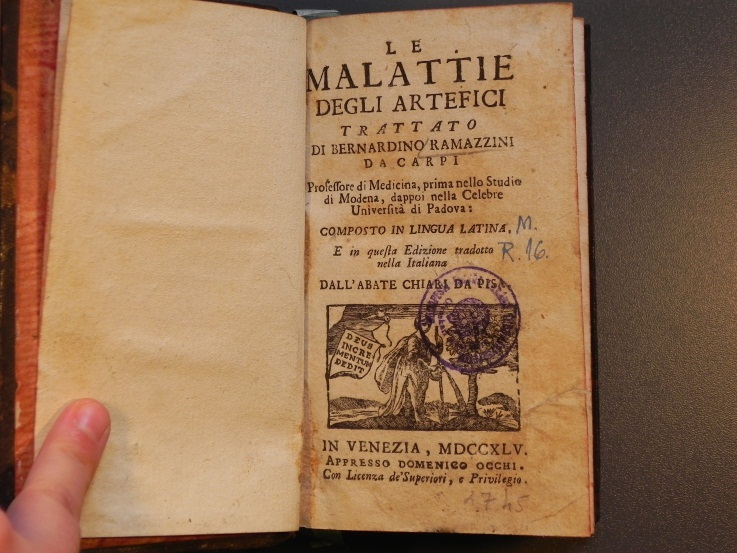 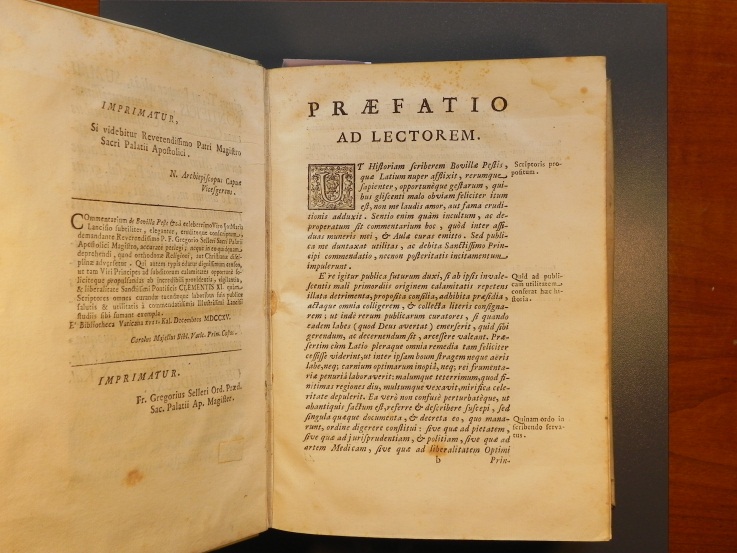 6
TÁMOP 3.2.4-09/1/KMR 2010-0023 Semmelweis Tudáshálózat - Projektzáró rendezvény
Retrospektív, elektronikus állomány-feldolgozás II/II
feldolgozás, ellenőrzés: összesen 22 fő  összehangolt munkája

eredmények:
		az állomány fejlesztése, országosan is unikális dokumentumok 	feldolgozása
		a dokumentumkeresési és hozzáférési rendszer bővítése
		muzeális állomány képeinek digitalizálása
		tárgyszó-katalógus felülvizsgálata

NEM TERVEZETT tényezők: 
		idegen nyelvű dokumentumok magas aránya
		állománnyal kapcsolatos logisztikai problémák
		hivatalos munkaidővel való összehangolás, 
		a MOKKA pályázati fejlesztései miatt a rekordok exportálásának 	komoly technikai nehézségei adódtak
7
TÁMOP 3.2.4-09/1/KMR 2010-0023 Semmelweis Tudáshálózat - Projektzáró rendezvény
Interaktív könyvtári portál
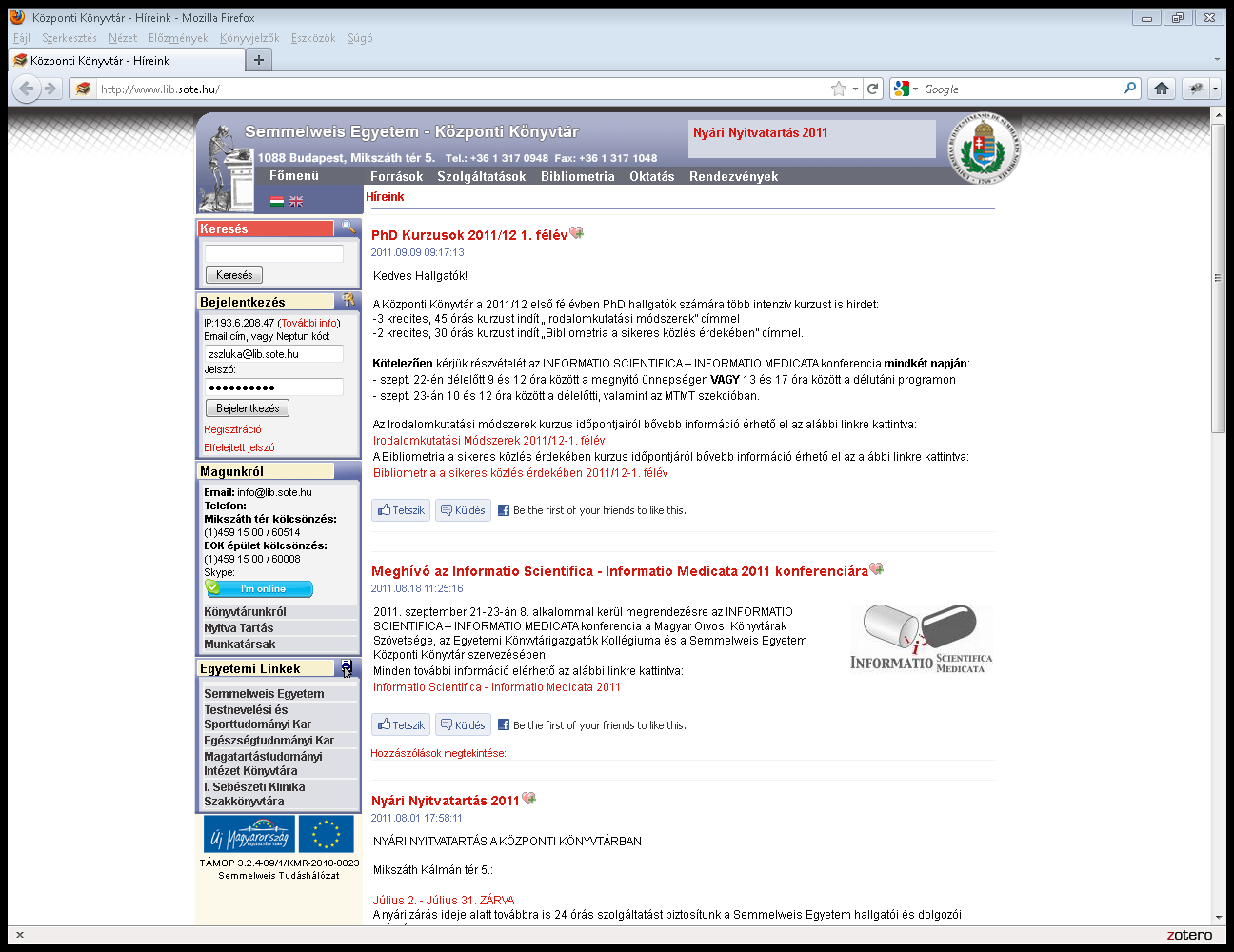 4 nyelvű, interaktív, web2.0 alapokon
e-tájékoztatás
a tudományos élet színes hírei, felvételi és közhasznú információk
a teljes egyetemi könyvtári hálózat összefogása; 
az egyes könyvtárak egyedi tartalmának megjelenítése
8
TÁMOP 3.2.4-09/1/KMR 2010-0023 Semmelweis Tudáshálózat - Projektzáró rendezvény
„Semmelweis Tudástár” felület
új potenciális felhasználói réteg megnyerése
TÁMOP 3.2.4-09/1/KMR 2010-0023 Semmelweis Tudáshálózat - Projektzáró rendezvény
„Semmelweis Tudástár” felület
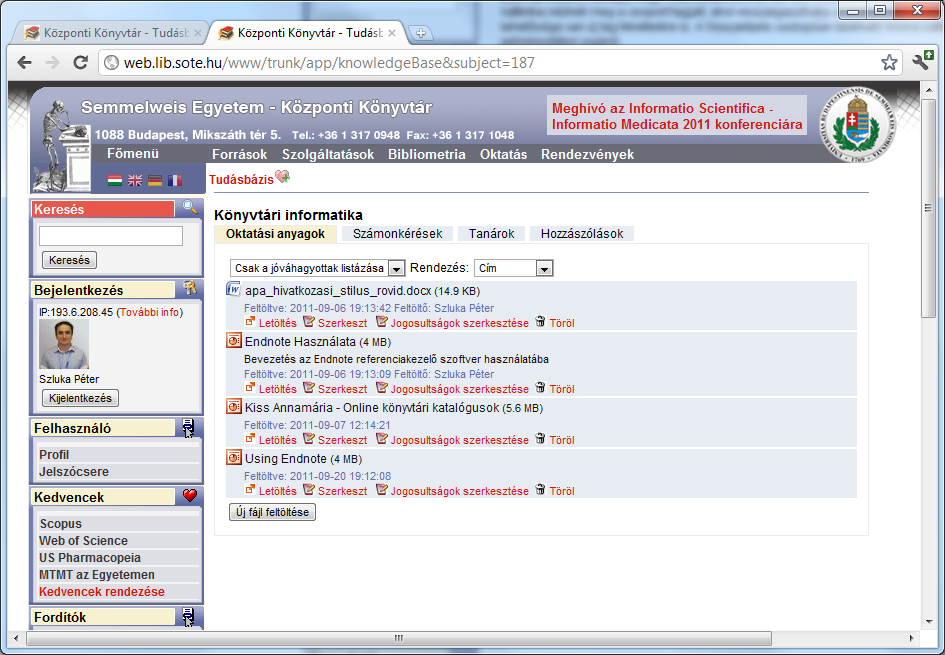 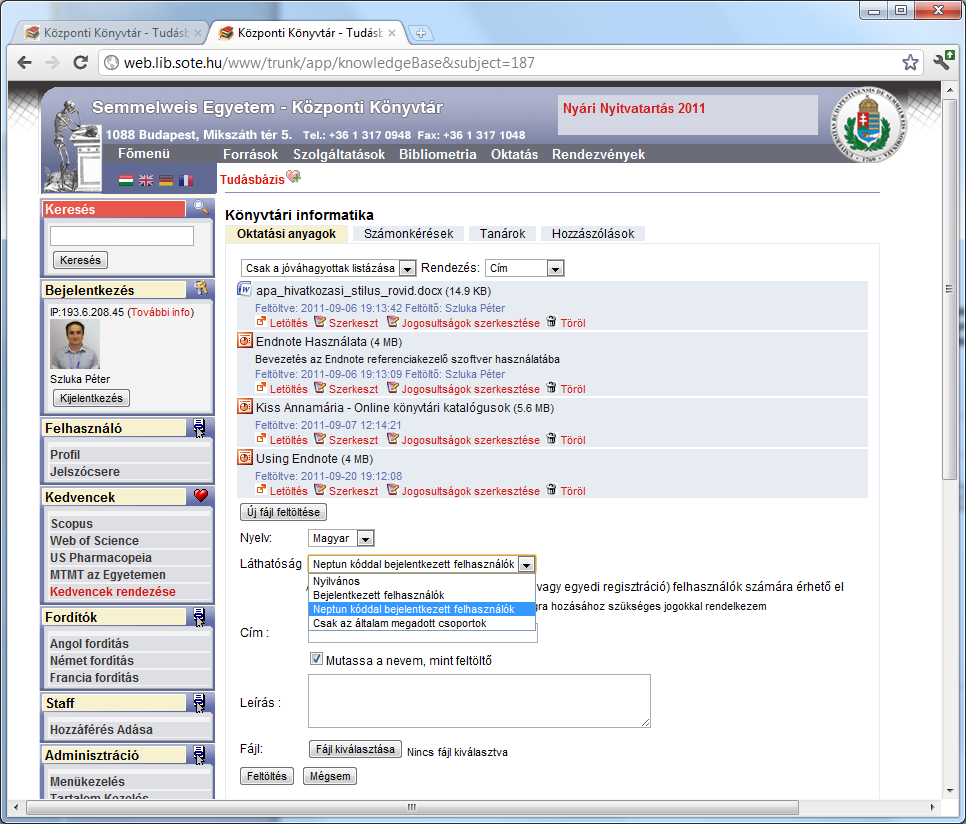 10
TÁMOP 3.2.4-09/1/KMR 2010-0023 Semmelweis Tudáshálózat - Projektzáró rendezvény
Rendezvénysorozat
11
TÁMOP 3.2.4-09/1/KMR 2010-0023 Semmelweis Tudáshálózat - Projektzáró rendezvény
Általános rendezvények I/II
Kutatók éjszakája a Semmelweis Egyetem Központi Könyvtárában
Semmelweis Egyetem Baráti Körének találkozója
Könyvtári szolgáltatások népszerűsítése a középiskolások körében az ETK könyvtárában
Adományozó Ünnepség a Semmelweis Egyetem Központi Könyvtárában
Nyílt Nap a Semmelweis Egyetem Egészségtudományi Kar Könyvtárában
A Semmelweis Egyetem Sebészeti Társaságának baráti találkozója
Könyvtárszakmai kerekasztalbeszélgetés, melynek témája a felsőoktatási  könyvtárak fontosabb kérdései
Magyar Tudományos Művek Tára - oktatás és konzultáció
12
TÁMOP 3.2.4-09/1/KMR 2010-0023 Semmelweis Tudáshálózat - Projektzáró rendezvény
Általános rendezvények II/II
"Sevices in the English Language Reading Room" előadás a Testnevelési és Sporttudományi Kar Könyvtárában
"Online Catalogue and Databases" előadás a a Testnevelési és Sporttudományi Kar Könyvtárában
Könyvtárhasználati oktatás, továbbképzés, plasztikai sebészeti orvosjelöltek számára a Semmelweis Egyetem Központi Könyvtárában
"An introduction how to use the SportDiscus database for the participants of ICF Kayak-Canoe Intensive Coaching Course" előadás a Testnevelési és Sporttudományi Kar Könyvtárában
"Searching for trade literature in different online databases: special training for coaches from India" előadás a a Testnevelési és Sporttudományi Kar Könyvtárában
13
TÁMOP 3.2.4-09/1/KMR 2010-0023 Semmelweis Tudáshálózat - Projektzáró rendezvény
Könyvtárosok, könyvtárhasználók képzése I/V
Pjeczka Etelka, MineLight Ltd. szakmai tanácsadó: Iparjogvédelmi információs alapismeretek és a PatBase - szabadalmi adatbázis bemutatása
Charlotte Viken, Vincent Maesen, Wolters Kluwer Ovid: Az Ovid SP új felülete és kibővült szolgáltatásai
Michael Fanning, Wolters Kluwer Ovid: PsycInfo  pszichológiai szakirodalmi adatbázis bemutatása, használati oktatás
Békési Beáta, Suweco: Suweco cég - folyóirat tendernyertes - bemutatkozója
Kmety Andrea, Elsevier: A Scopus és Sciverse adatbázisok használata
Kmety Andrea, Elsevier: A Scopus adatbázisok használata - bibliometriai ismeretek, indexek
14
TÁMOP 3.2.4-09/1/KMR 2010-0023 Semmelweis Tudáshálózat - Projektzáró rendezvény
Könyvtárosok, könyvtárhasználók képzése II/V
Lukács Eszter, Minerva EBSCO: A Mary Ann Liebert kiadó által kínált folyóiratok csomagja
Jan Luprich, Minerva EBSCO: DOSS - Dentistry & Oral Sciences Source publikációs adatbázis bemutatója
Ilulian Herciu, ProQuest: A Summon metakereső bemutatása
ProQuest: ProQuest platform, Hospital Collection, Dissertation&Thesis
Otmar Mueller, Wolters Kluwer Health, UpToDate market manager: Az UpToDate klinikai döntéstámogató rendszer bemutatása
Békési Beáta, Suweco: Suweco cég - folyóirat tendernyertes - bemutatkozója
15
TÁMOP 3.2.4-09/1/KMR 2010-0023 Semmelweis Tudáshálózat - Projektzáró rendezvény
Könyvtárosok, könyvtárhasználók képzése III/V
Csajbók Edit Semmelweis Egyetem Központi Könyvtár, módszertanAdatbázisok használatának oktatása szakértői szinten2011. január 13. 13 óra
Csehné Kiss JuditEgészségtudományi KarAz EISZ adatbázisok használata2010. október 20. 11 óra

Batiz JuditSemmelweis Egyetem Központi Könyvtár, szolgáltatás vezető24 órás nyitva tartás a Semmelweis Egyetem Központi Könyvtárában. Tendenciák a felsőoktatási könyvtári szolgáltatások területén.2011. március 10. 14 óra
Skultéti AttilaSemmelweis Egyetem Központi Könyvtár, informatikusAz Office 2007 programcsomag hatékony irodai használata - újdonságok a 2003-as verzióhoz képest2011. március 24. 14 óra
16
TÁMOP 3.2.4-09/1/KMR 2010-0023 Semmelweis Tudáshálózat - Projektzáró rendezvény
Könyvtárosok, könyvtárhasználók képzése IV/V
Ortutayné dr. Léces MelindaTestnevelés és Sporttudományi Kar KönyvtáraKönyvtári tudnivalók, publikálóknak, doktoranduszoknak, pályázóknak2011. április 1. 10 óra
Somorjai NoémiSemmelweis Egyetem Magatartástudományi Intézet Könyvtára	Könyvtári etika - gondolatok a könyvtáretikai kódex gyakorlati alkalmazásáról2011. május 5. csütörtök, 14 óra
Kiss AnnamáriaSemmelweis Egyetem Központi Könyvtár, beszerzés és feldolgozás vezetőA modern könyvtár állománybeszerzése. Nyomtatott és online forrásanyagok használatának monitorozása, tréningek.2011. március 16. 14 óra
17
TÁMOP 3.2.4-09/1/KMR 2010-0023 Semmelweis Tudáshálózat - Projektzáró rendezvény
Könyvtárosok, könyvtárhasználók képzése V/V
Szluka PéterSemmelweis Egyetem Központi Könyvtár, informatikai vezető"Advanced Search" - Hogyan és hol keressük az információt? - Hierarchikus rendszerek, adatbázis indexelés, web keresés, mély web, elosztott és hibrid rendszerek2011. március 18. péntek 13 óra

Dr. Vasas Lívia, Berhidi Anna, Csajbók EditSemmelweis Egyetem Központi KönyvtárImpakt faktor és a többiek - különböző tudománymetriai mutatószámok2011. április 4. 14 óra

Dr. Vasas LíviaSemmelweis Egyetem Központi Könyvtár, főigazgatóA National Center for Biotechnology Information adatbázisai: Pubmed, Pubmed Central adatbázisok2011. március 21. 14 óra
18
TÁMOP 3.2.4-09/1/KMR 2010-0023 Semmelweis Tudáshálózat - Projektzáró rendezvény
Az SE könyvtári hálózatának tagjait bemutató kiadvány
Színes, olvasóbarát kiadvány a Semmelweis Kiadó gondozásában, mely a teljes  Semmelweis Egyetem könyvtári hálózatát bemutatja
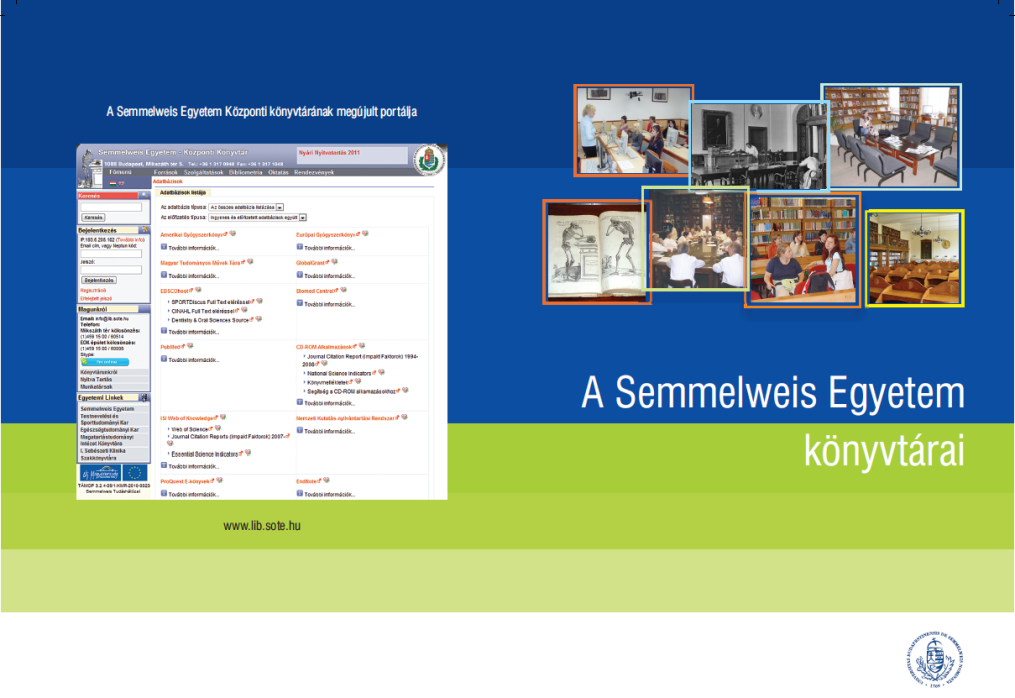 19
TÁMOP 3.2.4-09/1/KMR 2010-0023 Semmelweis Tudáshálózat - Projektzáró rendezvény
Könyvtárszakmai és idegen nyelvi továbbképzésenvaló részvétel
Könyvtárszakmai képzésben
	2 fő: „A kulturális örökség védelme 1850 előtti 			dokumentumok esetében” 
Idegen nyelvi képzésben 
	8 fő: angol felsőfok
	2 fő: angol középfok
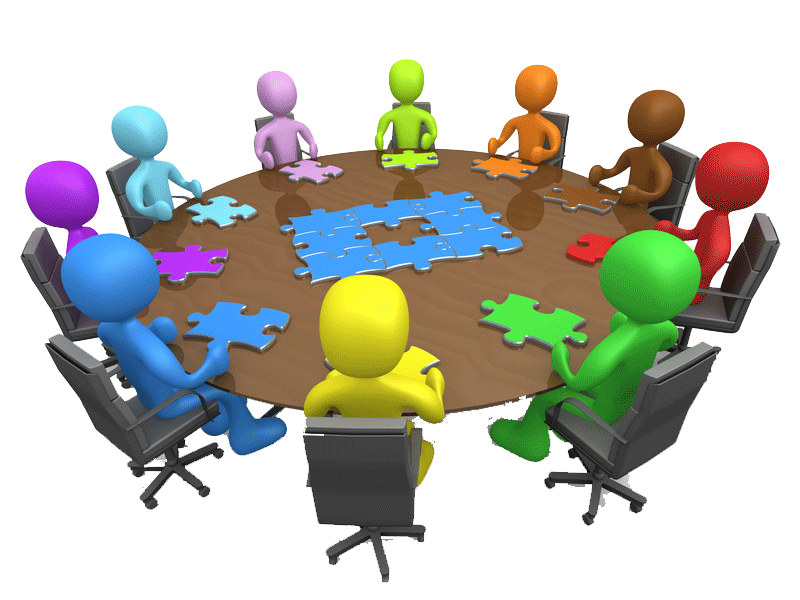 20
TÁMOP 3.2.4-09/1/KMR 2010-0023 Semmelweis Tudáshálózat - Projektzáró rendezvény
Eredmények, az elmondottakon kívül
jobban megismertük egymást - szorosabb együttműködés a hálózat tagjaival
rejtett értékek feltárása, ismertté tétele
jártasság uniós pályázatokban
felbecsülhetetlen tapasztalatmennyiség   
		sok barátunk lett
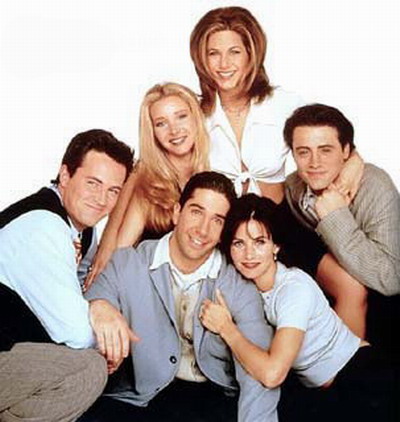 21
TÁMOP 3.2.4-09/1/KMR 2010-0023 Semmelweis Tudáshálózat - Projektzáró rendezvény
Kapcsolataink a program menedzselése során
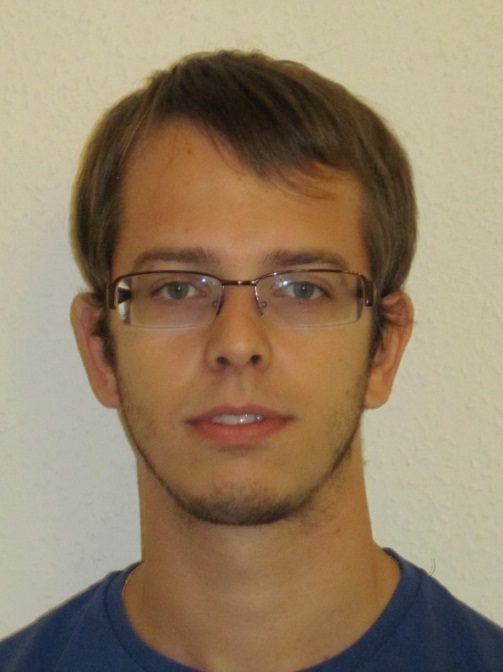 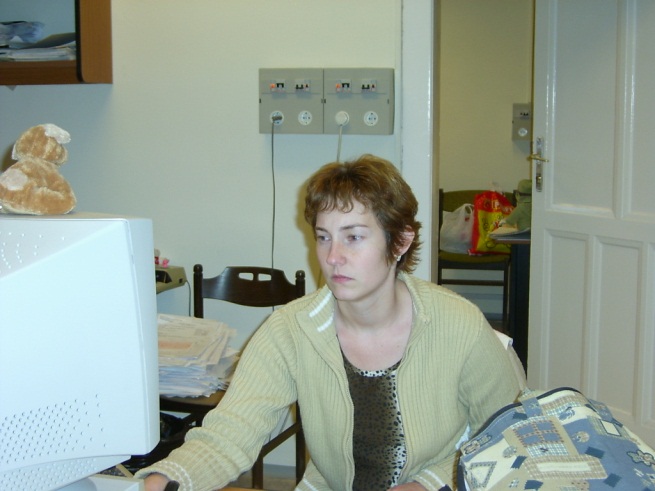 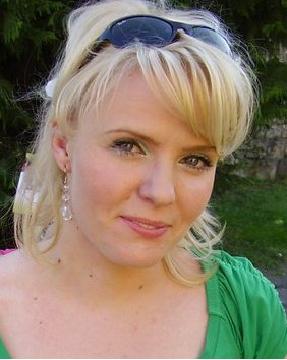 Márczi JánosSemmelweis Egyetem Humánerőforrás-gazdálkodási osztály
Maurer Ildikó
Semmelweis Egyetem Pénzügyi Igazgatóság
Kalocsai Ildikó 
Semmelweis EgyetemSemmelweis Pályázati és Innovációs Központ Kft.
22
TÁMOP 3.2.4-09/1/KMR 2010-0023 Semmelweis Tudáshálózat - Projektzáró rendezvény
Kapcsolataink a program menedzselése során
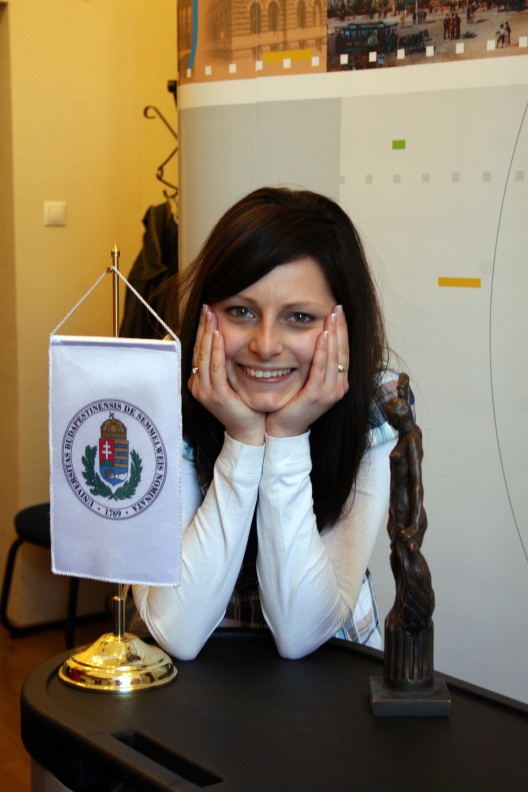 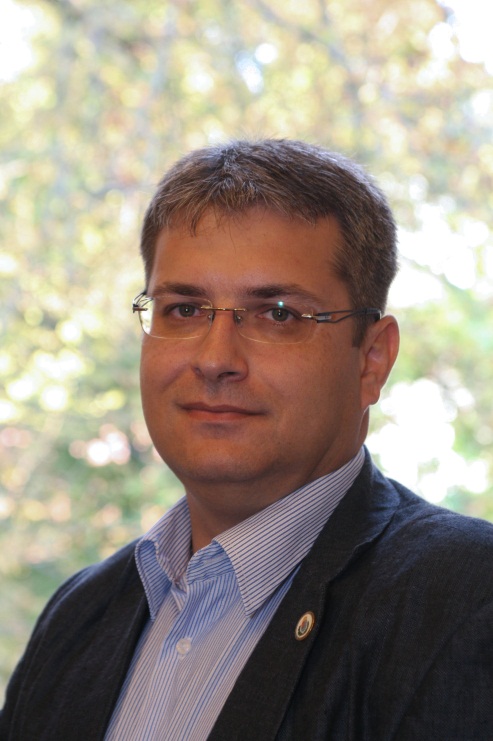 Takács Zoltán, Havasi Tamás 
Gazdasági-műszaki Főigazgatóság
Kiss BalázsSemmelweis Egyetem
Marketing és Kommunikációs Igazgatóság
Vácz-Tóth Zsófia JuditSemmelweis Egyetem
Marketing és Kommunikációs Igazgatóság
23
TÁMOP 3.2.4-09/1/KMR 2010-0023 Semmelweis Tudáshálózat - Projektzáró rendezvény
TÁMOP 3.2.4-09/1/KMR 2010-0023 Semmelweis TudáshálózatProjektzáró RendezvényA Semmelweis Tudáshálózat tartalma Köszönet a kiemelkedő tartalmú programokelőadóinak
Dr. Major László és szerzőtársai	(Semmelweis Egyetem, Biztonságtechnikai és Logisztikai Igazgatóság, igazgató)	

A katasztrófa felszámolás egészségügyi alapjai c. könyv bemutatója	2010 november 10. 16:30
25
TÁMOP 3.2.4-09/1/KMR 2010-0023 Semmelweis Tudáshálózat - Projektzáró rendezvény
A katasztrófa felszámolás egészségügyi alapjai c. könyv bemutatója
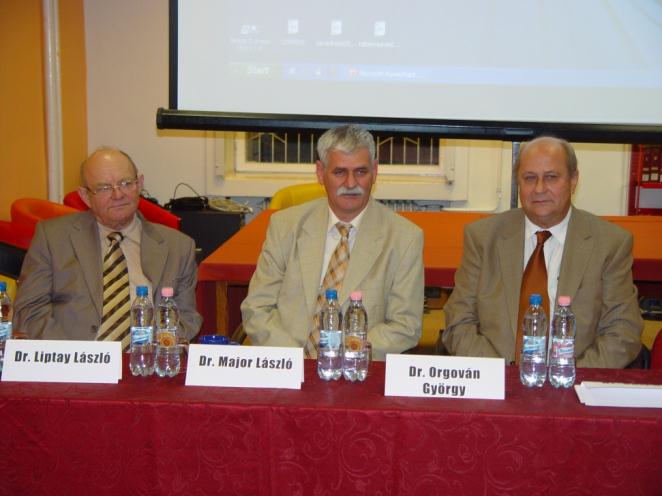 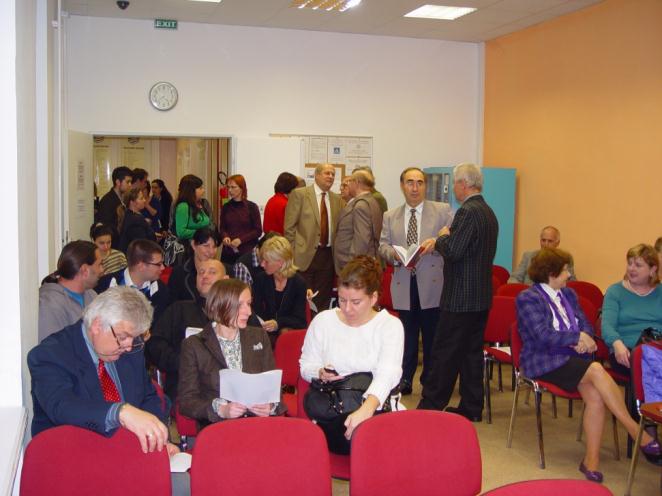 26
TÁMOP 3.2.4-09/1/KMR 2010-0023 Semmelweis Tudáshálózat - Projektzáró rendezvény
Gál Eszter(Testnevelési és Sporttudományi Kar)Bizalom a test iránt: testtudati módszerek II.2010. november 23. 13 óra
27
TÁMOP 3.2.4-09/1/KMR 2010-0023 Semmelweis Tudáshálózat - Projektzáró rendezvény
Bizalom a test iránt: testtudati módszerek II.
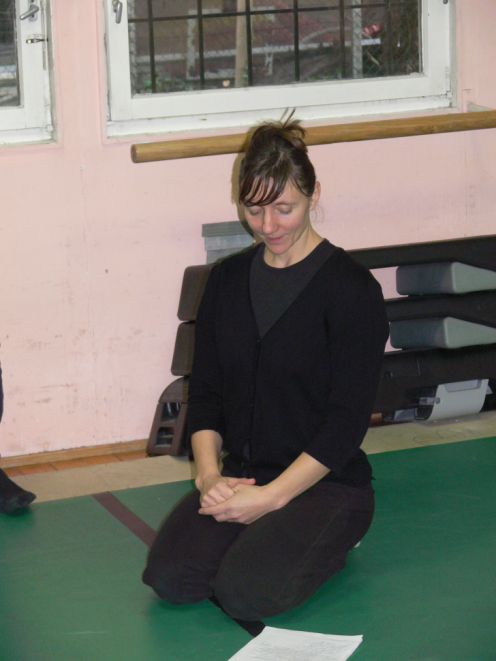 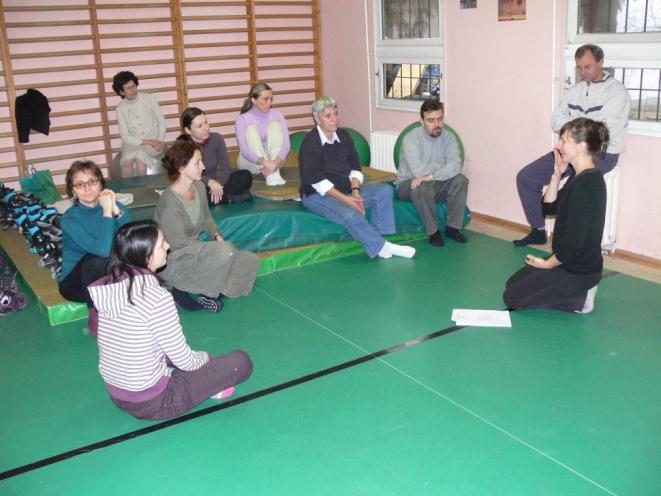 28
TÁMOP 3.2.4-09/1/KMR 2010-0023 Semmelweis Tudáshálózat - Projektzáró rendezvény
dr. Rubovszky András(a Széchenyi Társaság főtitkára)"Gróf Széchenyi István hatása hazánk sportkultúrájára" című könyv bemutatója2010. december 8. 14 óra
29
TÁMOP 3.2.4-09/1/KMR 2010-0023 Semmelweis Tudáshálózat - Projektzáró rendezvény
"Gróf Széchenyi István hatása hazánk sportkultúrájára" című könyv bemutatója
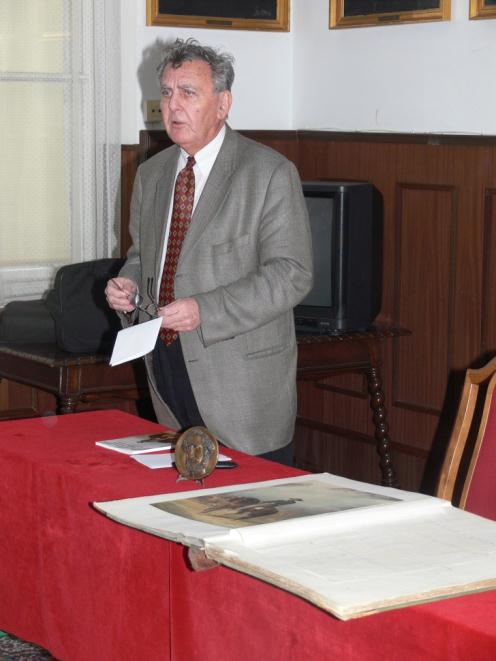 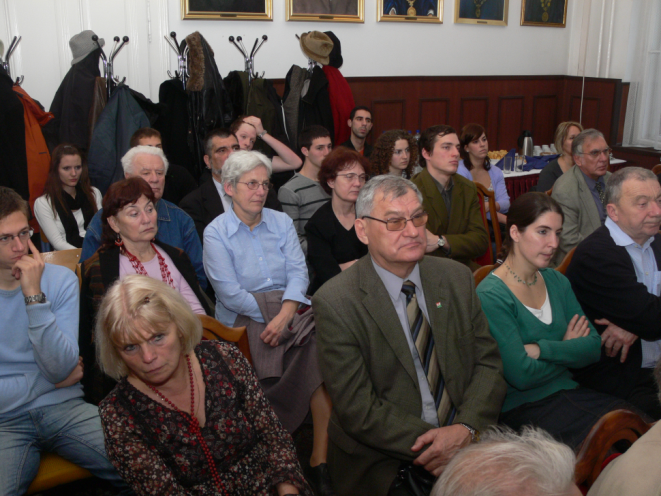 30
TÁMOP 3.2.4-09/1/KMR 2010-0023 Semmelweis Tudáshálózat - Projektzáró rendezvény
dr. Szabó Lajos (a Magyar Sportmúzeum igazgatója)"Hazai vadászatok és sport Magyarországon" című 1857-es kiadvány bemutatása2010. december 8. 14 óra
31
TÁMOP 3.2.4-09/1/KMR 2010-0023 Semmelweis Tudáshálózat - Projektzáró rendezvény
"Hazai vadászatok és sport Magyarországon" című 1857-es kiadvány bemutatása
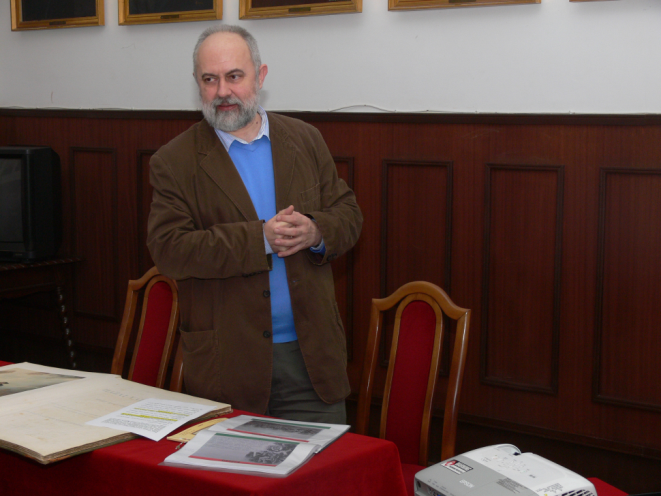 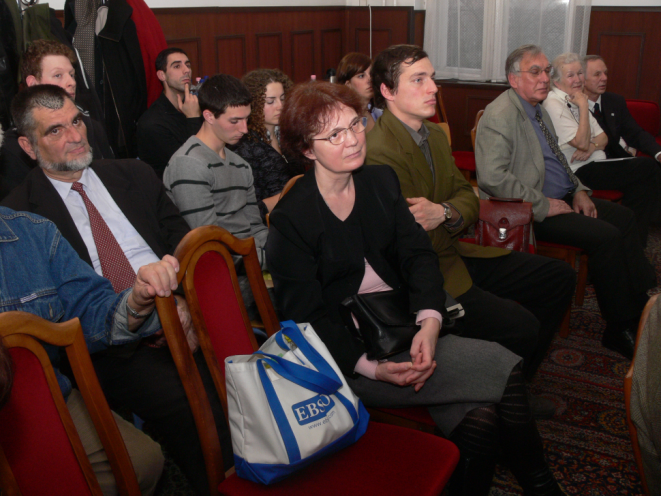 32
TÁMOP 3.2.4-09/1/KMR 2010-0023 Semmelweis Tudáshálózat - Projektzáró rendezvény
Szentpéteri Klára(szobrászművész)Grácia - egy testnevelő tanár statikus gyakorlatai a képzőművészetben2010. december 9. 13 óra
33
TÁMOP 3.2.4-09/1/KMR 2010-0023 Semmelweis Tudáshálózat - Projektzáró rendezvény
Grácia - egy testnevelő tanár statikus gyakorlatai a képzőművészetben
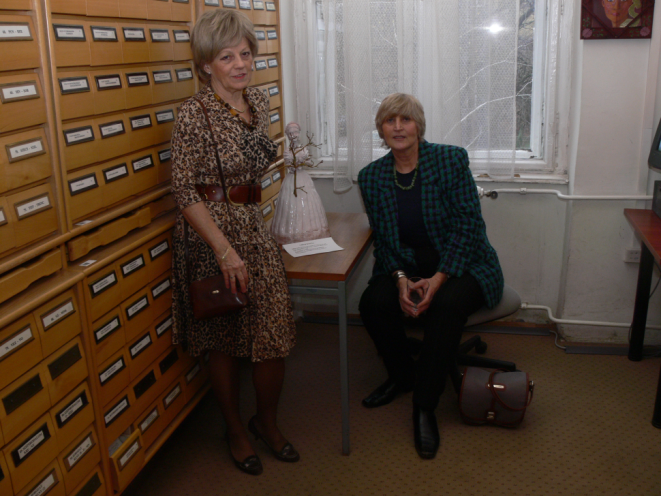 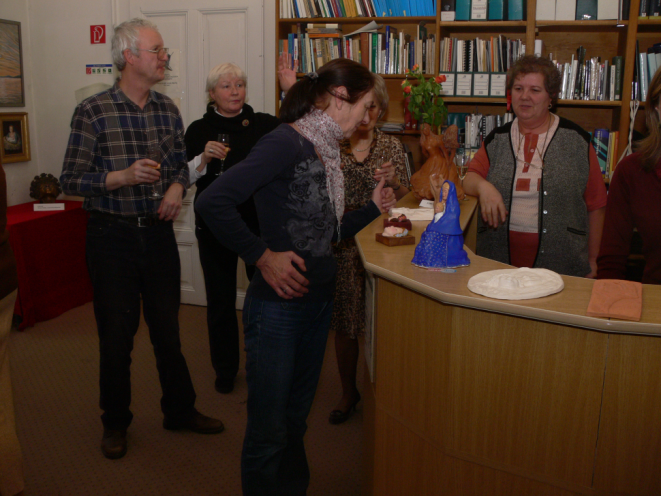 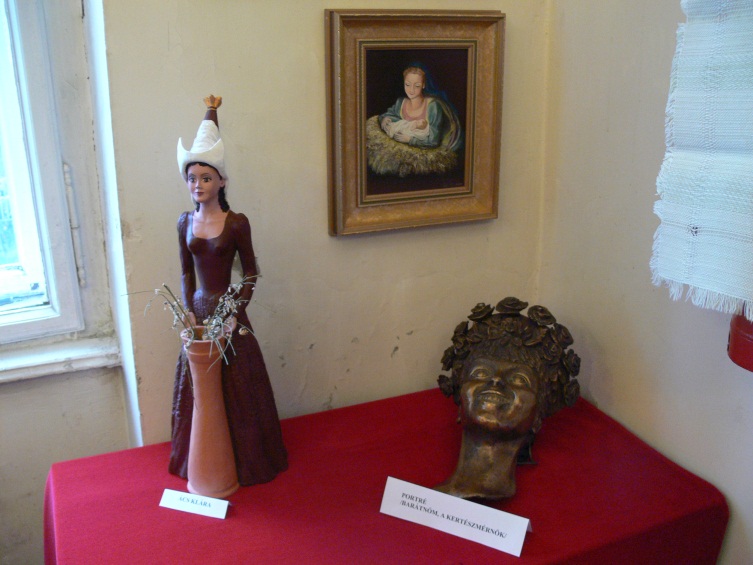 34
TÁMOP 3.2.4-09/1/KMR 2010-0023 Semmelweis Tudáshálózat - Projektzáró rendezvény
Kovács Péter(papír-, bőr-, könyvrestaurátor)Infekció a könyvtárban - Ízelítő a KözpontiKönyvtár muzeális gyűjteményének restaurálási munkálataiból2011. április 7. csütörtök, 14 óra
35
TÁMOP 3.2.4-09/1/KMR 2010-0023 Semmelweis Tudáshálózat - Projektzáró rendezvény
Infekció a könyvtárban - Ízelítő a KözpontiKönyvtár muzeális gyűjteményének restaurálási munkálataiból
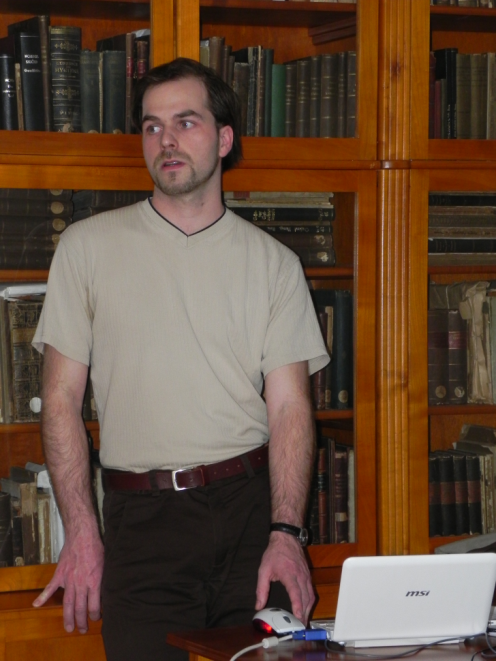 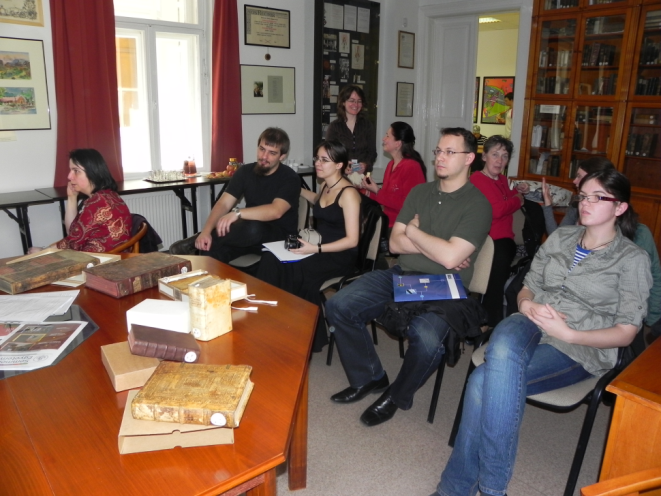 36
TÁMOP 3.2.4-09/1/KMR 2010-0023 Semmelweis Tudáshálózat - Projektzáró rendezvény
dr. Németh Attila és Somlai Zsuzsanna az Egyetem Pszichiátriai és Pszichoterápiás Klinikájának docenseTanulni és tani-tani - másképp! - Németh Attila: Pszichiátria változatosan című könyvének bemutatója2011. április 14. hétfő 14 óra
37
TÁMOP 3.2.4-09/1/KMR 2010-0023 Semmelweis Tudáshálózat - Projektzáró rendezvény
Tanulni és tani-tani - másképp! - Németh Attila: Pszichiátria változatosan című könyvének bemutatója
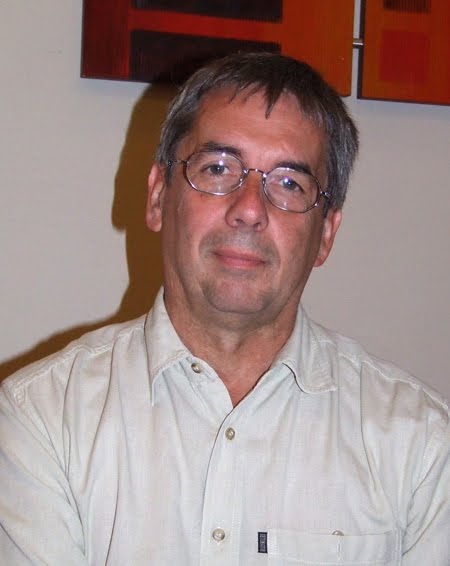 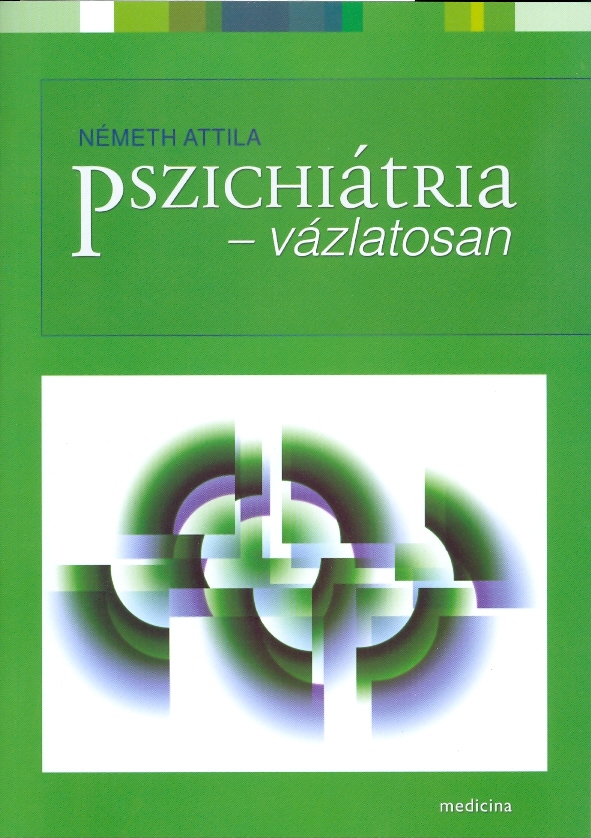 38
TÁMOP 3.2.4-09/1/KMR 2010-0023 Semmelweis Tudáshálózat - Projektzáró rendezvény
Kövecsesné Tóth Ágnes Pannon Egyetem Közbeszerzési IgazgatójaZálog a könyvtárak sikeres közbeszerzéséhez2011. április 18. hétfő 14 óra
39
TÁMOP 3.2.4-09/1/KMR 2010-0023 Semmelweis Tudáshálózat - Projektzáró rendezvény
Zálog a könyvtárak sikeres közbeszerzéséhez
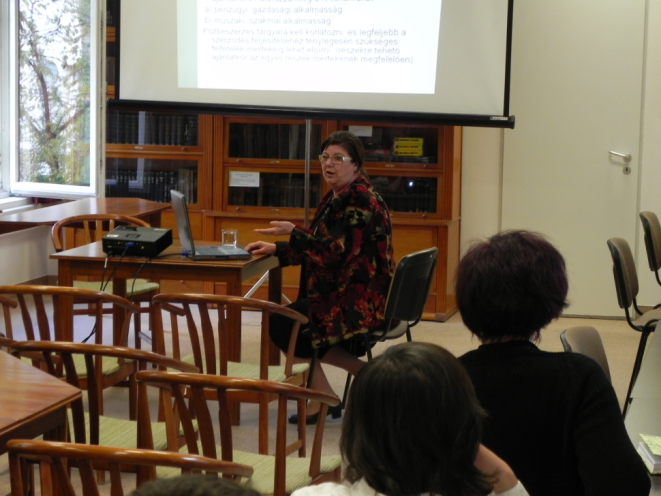 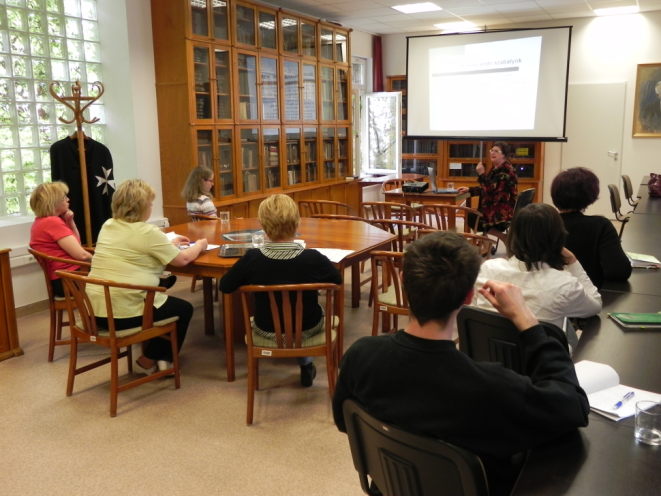 40
TÁMOP 3.2.4-09/1/KMR 2010-0023 Semmelweis Tudáshálózat - Projektzáró rendezvény
Dr. Kovács József(egyetemi tanár)Publikációs etika - a tudományos publikációkkal kapcsolatos etikai kérdések.2011. május 5. csütörtök, 14 óra
41
TÁMOP 3.2.4-09/1/KMR 2010-0023 Semmelweis Tudáshálózat - Projektzáró rendezvény
Publikációs etika - a tudományos publikációkkal kapcsolatos etikai kérdések
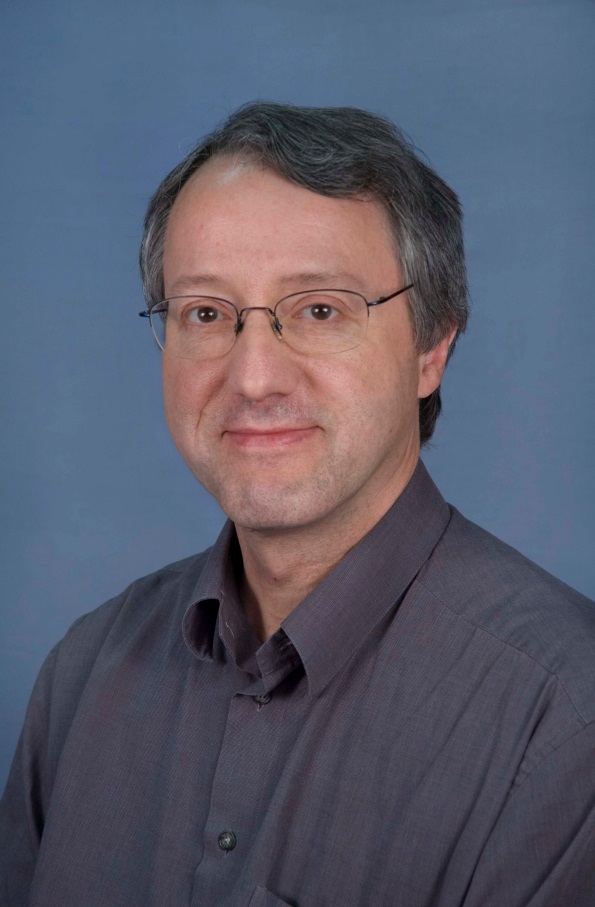 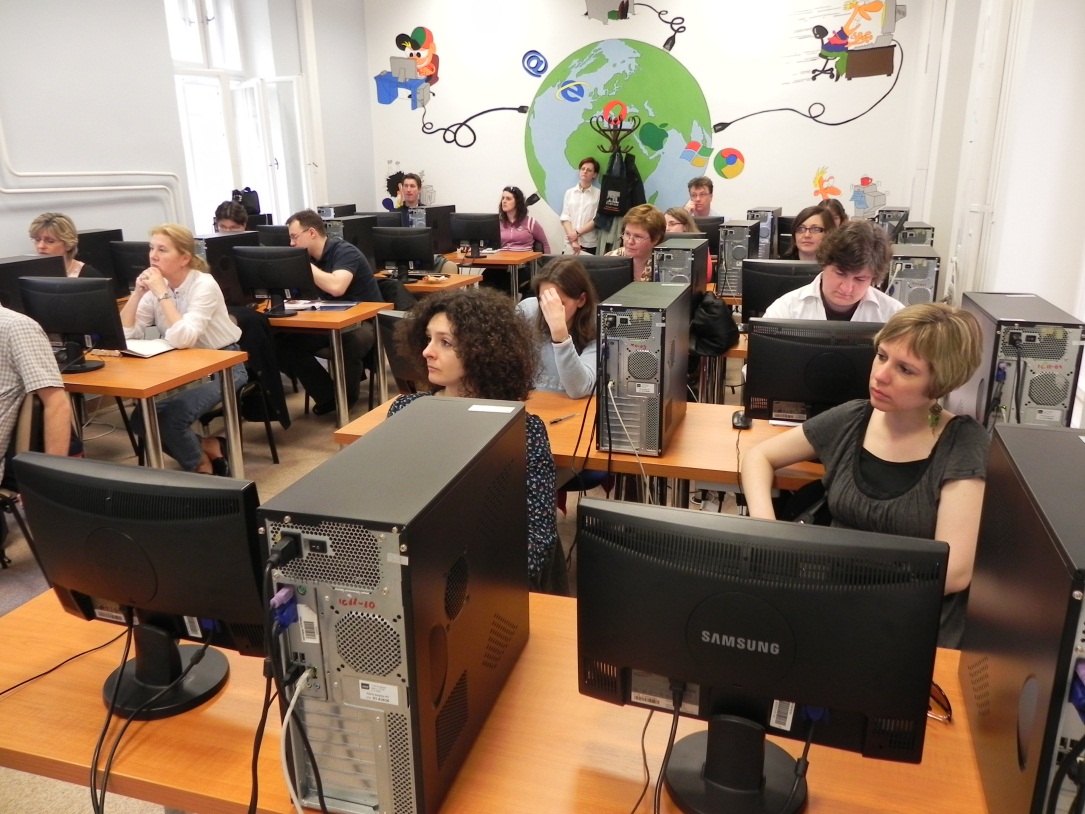 42
TÁMOP 3.2.4-09/1/KMR 2010-0023 Semmelweis Tudáshálózat - Projektzáró rendezvény
Dr. Táncos László, Ősi Zsolt és Vince Judit(Semmelweis Kiadó Kft.)Könyv - papír nélkül - E könyv kiadás és forgalmazás a Semmelweis Kiadó gyakorlatában	2011. május 10. kedd, 14 óra
43
TÁMOP 3.2.4-09/1/KMR 2010-0023 Semmelweis Tudáshálózat - Projektzáró rendezvény
Könyv - papír nélkül - E könyv kiadás és forgalmazás a Semmelweis Kiadó gyakorlatában
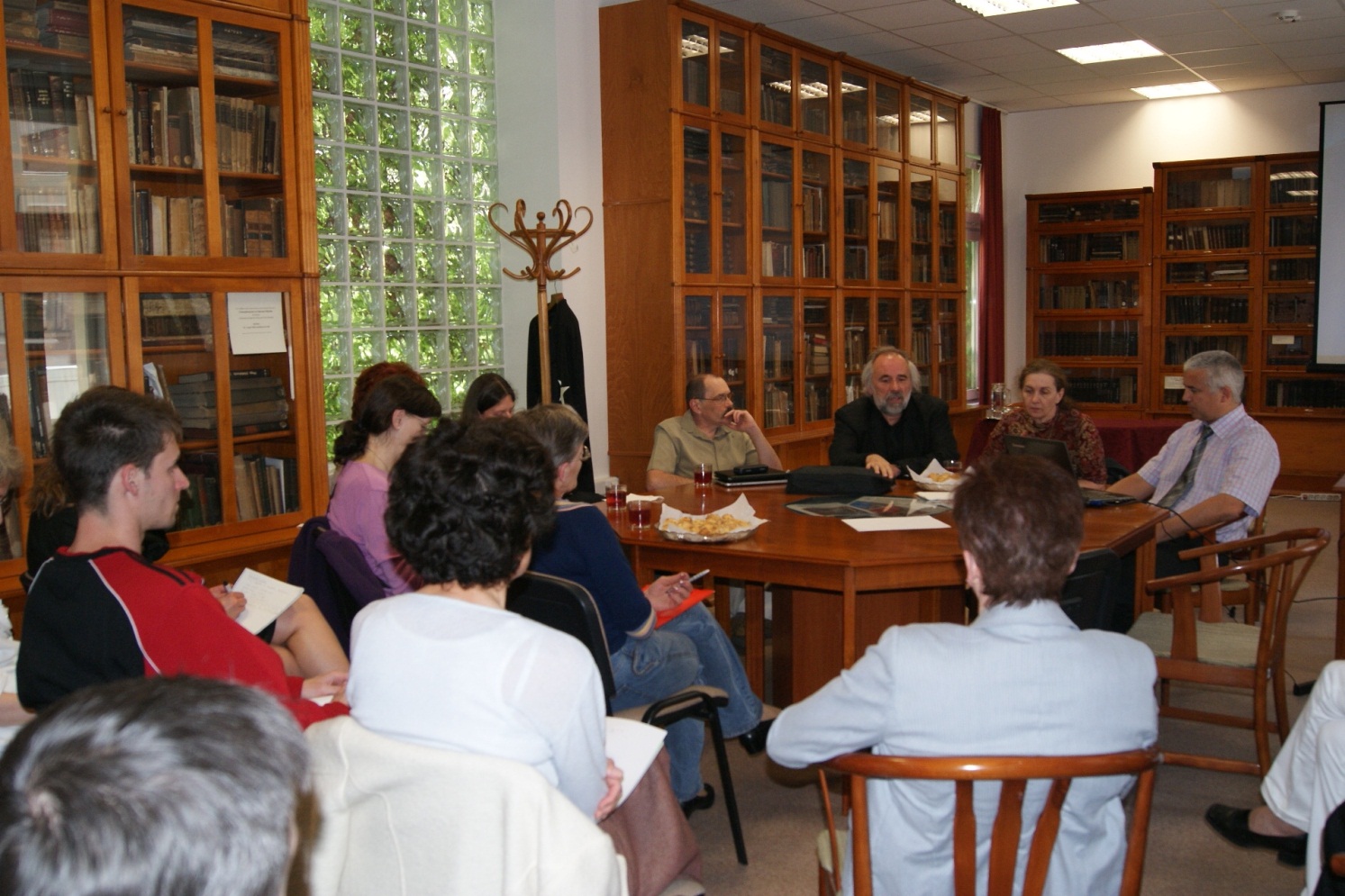 44
TÁMOP 3.2.4-09/1/KMR 2010-0023 Semmelweis Tudáshálózat - Projektzáró rendezvény
Dr. Geges JózsefOvidius Marketing Co, Ltd.A szemantikus web keresőgépek bemutatása2011. május 12. csütörtök, 14 óra
45
TÁMOP 3.2.4-09/1/KMR 2010-0023 Semmelweis Tudáshálózat - Projektzáró rendezvény
A szemantikus web keresőgépek bemutatása
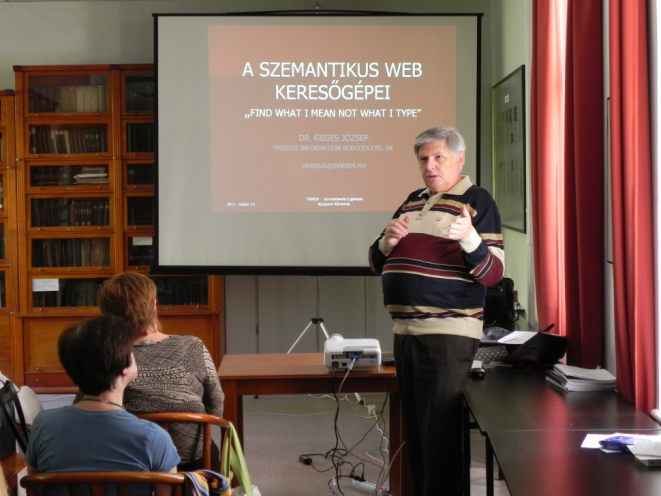 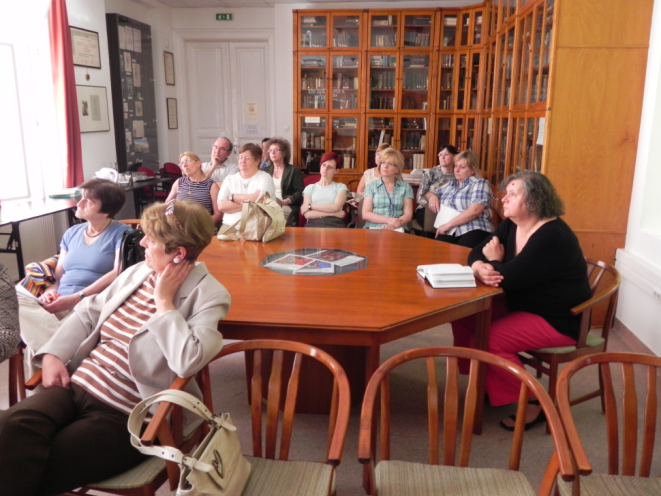 46
TÁMOP 3.2.4-09/1/KMR 2010-0023 Semmelweis Tudáshálózat - Projektzáró rendezvény
Reigl Mariann(Testnevelési és Sporttudományi Kar, docens)Testnevelési játékok: elmélet és gyakorlat 400 játék testnevelőknek és sportszakembereknek című könyvének bemutatója2011. május 17. 12 óra
47
TÁMOP 3.2.4-09/1/KMR 2010-0023 Semmelweis Tudáshálózat - Projektzáró rendezvény
Testnevelési játékok: elmélet és gyakorlat 400 játék testnevelőknek és sportszakembereknek című könyvének bemutatója
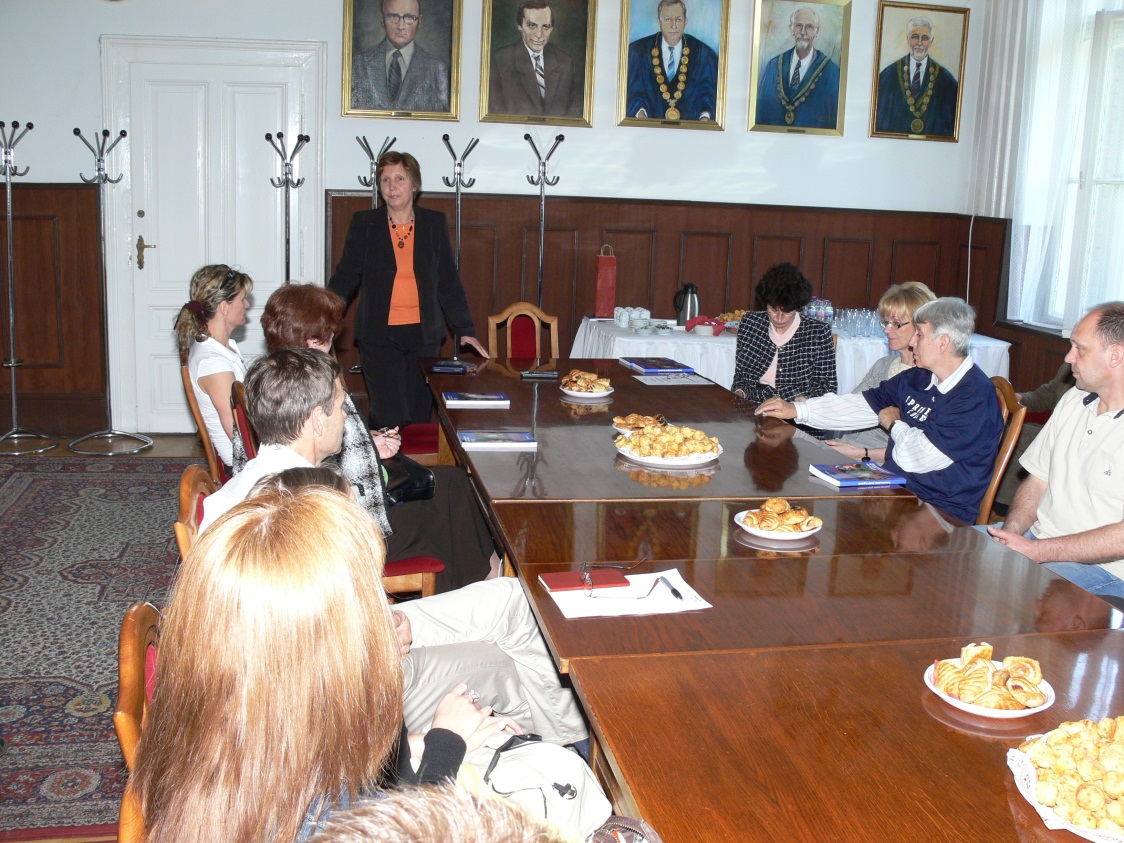 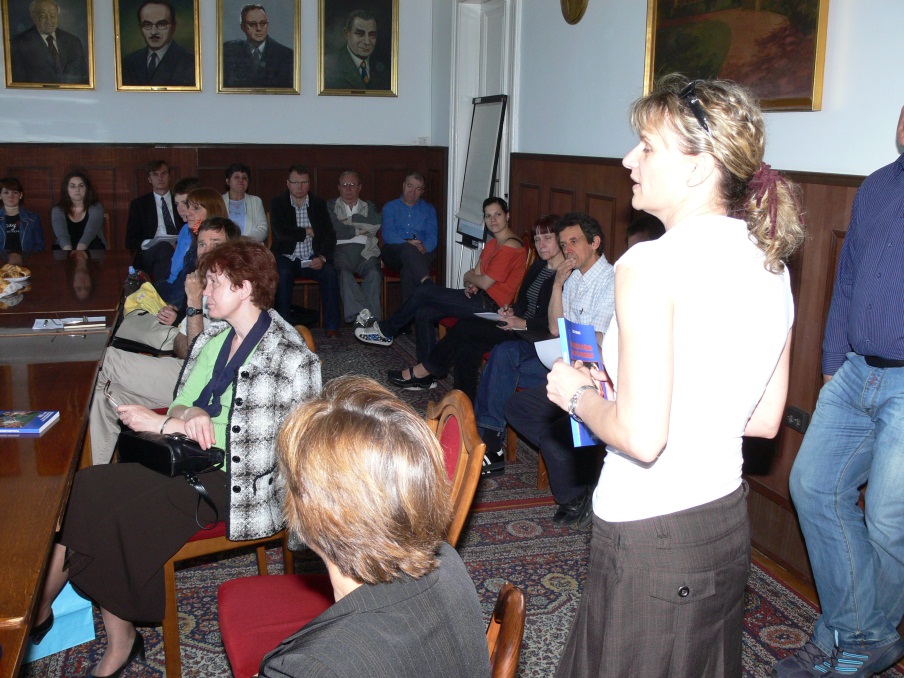 48
TÁMOP 3.2.4-09/1/KMR 2010-0023 Semmelweis Tudáshálózat - Projektzáró rendezvény
Dr. Németh Endre(adjunktus, Semmelweis Egyetem, Testnevelési és Sporttudományi Kar, Sportági Intézet, Küzdősportok Tanszék)A seppuku-tól a versenyjudo-ig - a japán harcművészetek és küzdősportok bemutatása2011. május 25. szerda, 16 óra
49
TÁMOP 3.2.4-09/1/KMR 2010-0023 Semmelweis Tudáshálózat - Projektzáró rendezvény
A seppuku-tól a versenyjudo-ig - a japán harcművészetek és küzdősportok bemutatása
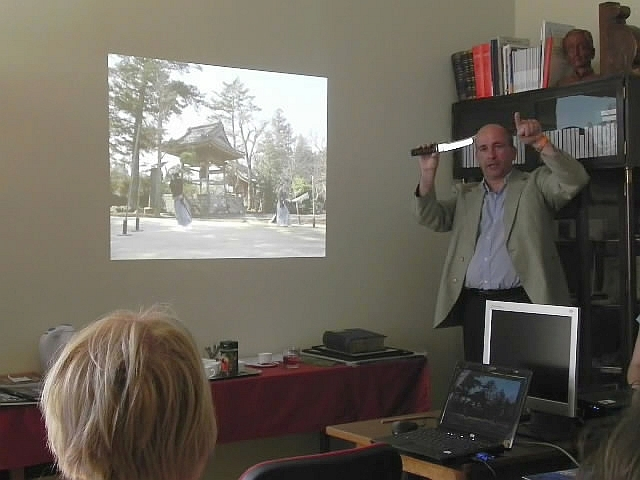 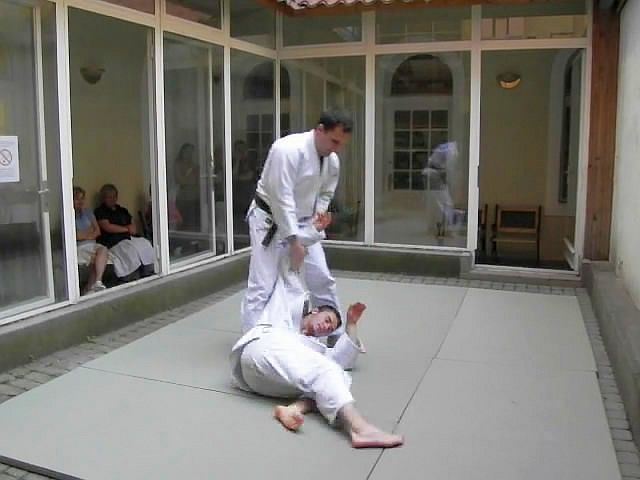 50
TÁMOP 3.2.4-09/1/KMR 2010-0023 Semmelweis Tudáshálózat - Projektzáró rendezvény
Dr. Audikovszky Mária(Szent Imre Kórház, Lipidológiai Profil, Profilvezető főorvos)Az elhízás szövődménye és kezelése2011. június 20. hétfő 15 óra
51
TÁMOP 3.2.4-09/1/KMR 2010-0023 Semmelweis Tudáshálózat - Projektzáró rendezvény
Az elhízás szövődménye és kezelése
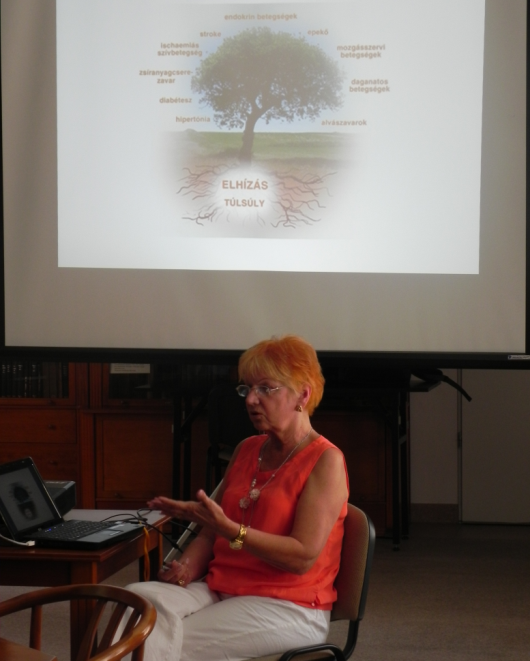 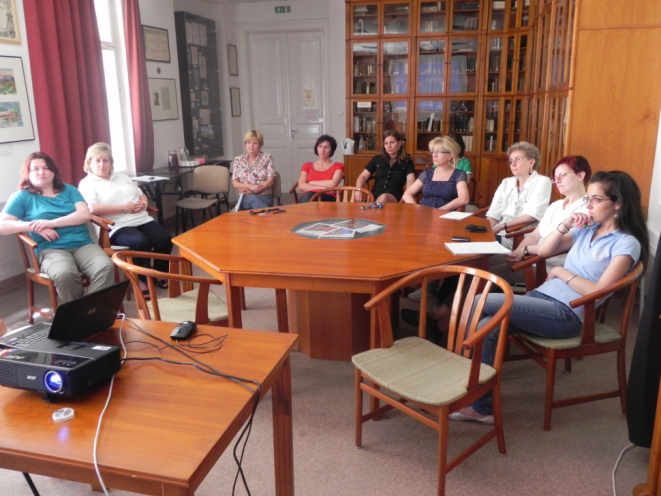 52
TÁMOP 3.2.4-09/1/KMR 2010-0023 Semmelweis Tudáshálózat - Projektzáró rendezvény
Duska Zsófia(gyógytornász, Fővárosi Önkormányzat Uzsoki utcai Kórház)Ízületeink egészségéért: prevenció, gyógytorna2011. június 23. csütörtök 14 óra
53
TÁMOP 3.2.4-09/1/KMR 2010-0023 Semmelweis Tudáshálózat - Projektzáró rendezvény
Ízületeink egészségéért: prevenció, gyógytorna
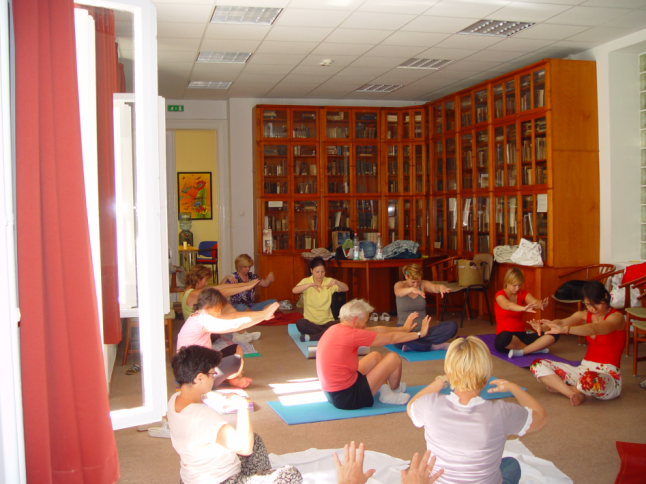 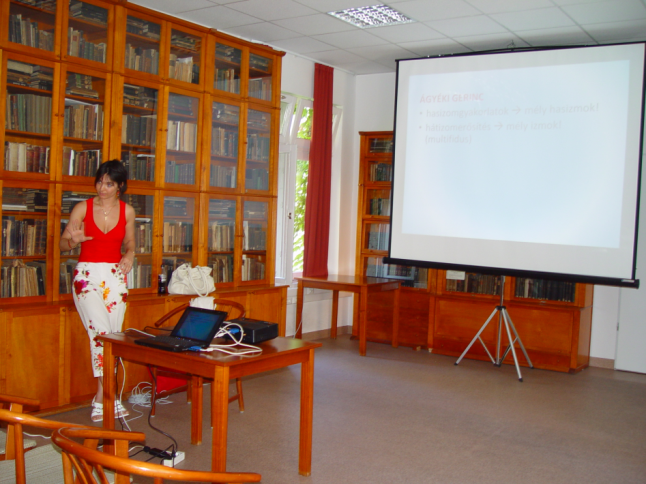 54
TÁMOP 3.2.4-09/1/KMR 2010-0023 Semmelweis Tudáshálózat - Projektzáró rendezvény
Horváth Zoltánné, Solymosi Ferenc(IQSYS, egyetemi vezető informatikus)Next Generation ÖnképzőkörKönyvtáros teadélután2011. szeptember 7. 15 óra
55
TÁMOP 3.2.4-09/1/KMR 2010-0023 Semmelweis Tudáshálózat - Projektzáró rendezvény
Next Generation ÖnképzőkörKönyvtáros teadélután
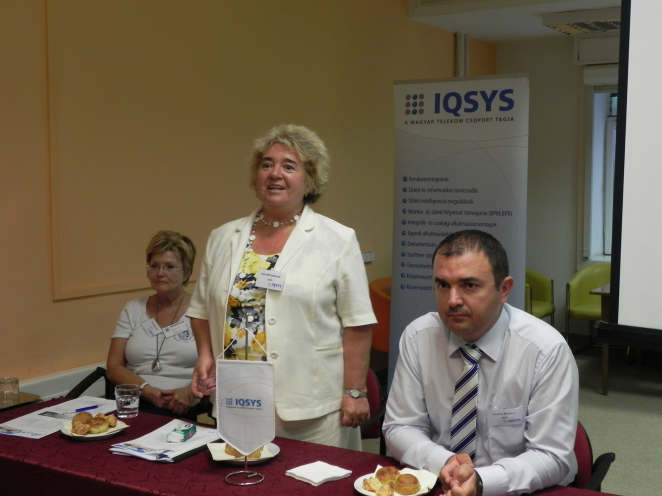 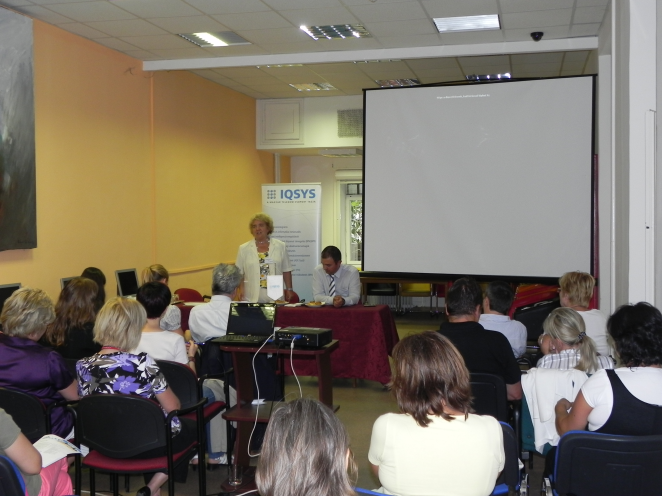 56
TÁMOP 3.2.4-09/1/KMR 2010-0023 Semmelweis Tudáshálózat - Projektzáró rendezvény
Sós Csaba, Egressy János, Tóth Ákos(Testnevelési és Sporttudományi Kar)Úszás tankönyvének bemutatója2011. szeptember 8. 15 óra
57
TÁMOP 3.2.4-09/1/KMR 2010-0023 Semmelweis Tudáshálózat - Projektzáró rendezvény
Úszás tankönyvének bemutatója
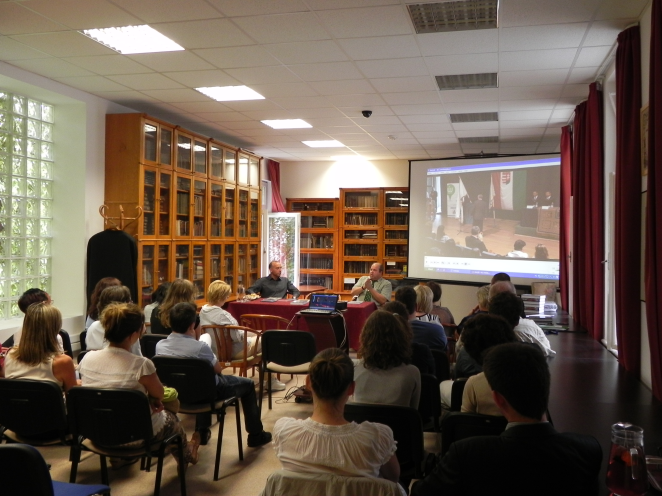 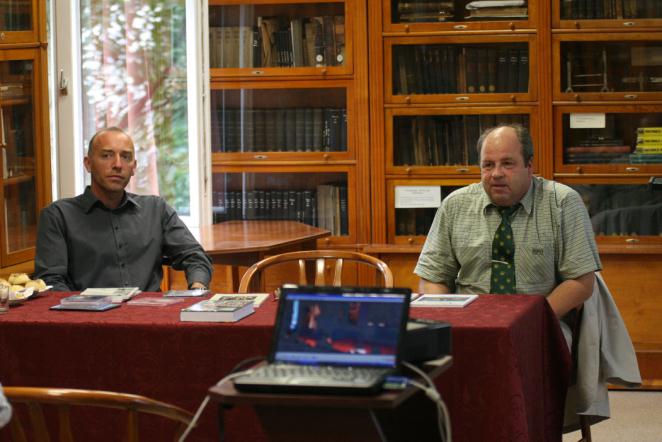 58
TÁMOP 3.2.4-09/1/KMR 2010-0023 Semmelweis Tudáshálózat - Projektzáró rendezvény
Balogh Zsolt(kungfu-oktató)A Qigong és a Kungfu kapcsolata – előadás és bemutató2011. szeptember 15. 15 óra
59
TÁMOP 3.2.4-09/1/KMR 2010-0023 Semmelweis Tudáshálózat - Projektzáró rendezvény
A Qigong és a Kungfu kapcsolata – előadás és bemutató
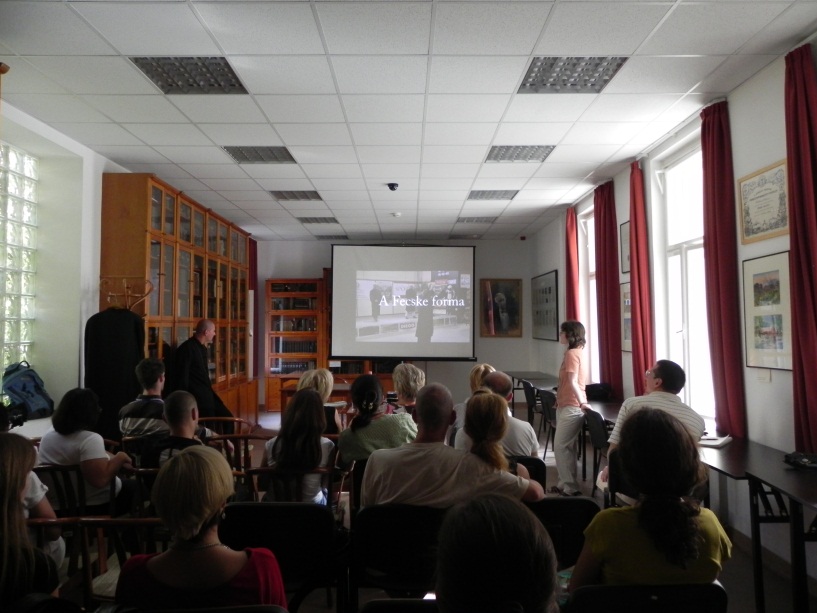 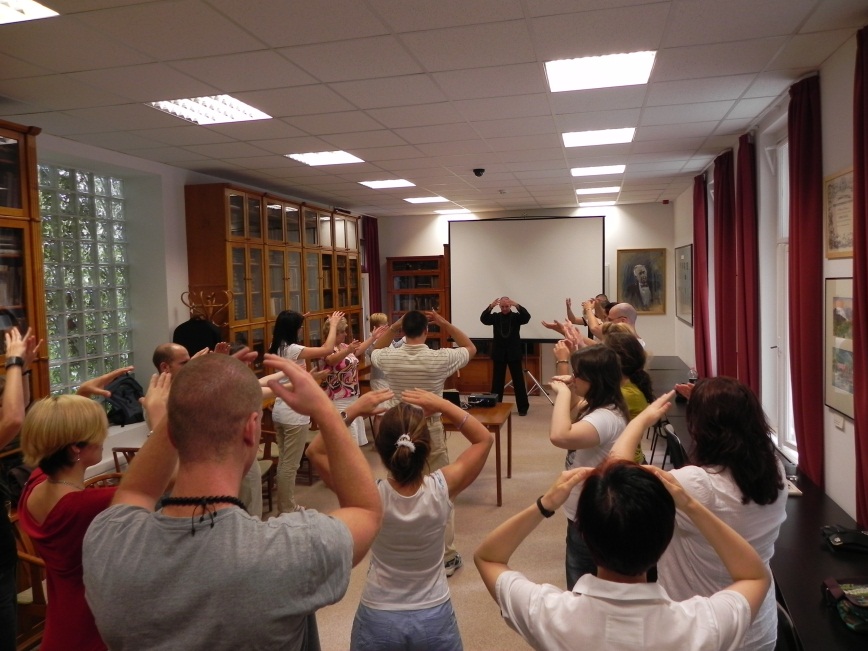 60
TÁMOP 3.2.4-09/1/KMR 2010-0023 Semmelweis Tudáshálózat - Projektzáró rendezvény
Ortutayné dr. Léces Melinda köszöntése(Testnevelési és Sporttudományi Kar Kari Könyvtár)
61
TÁMOP 3.2.4-09/1/KMR 2010-0023 Semmelweis Tudáshálózat - Projektzáró rendezvény
Csanádi Árpádné köszöntéseCsaládi hagyaték
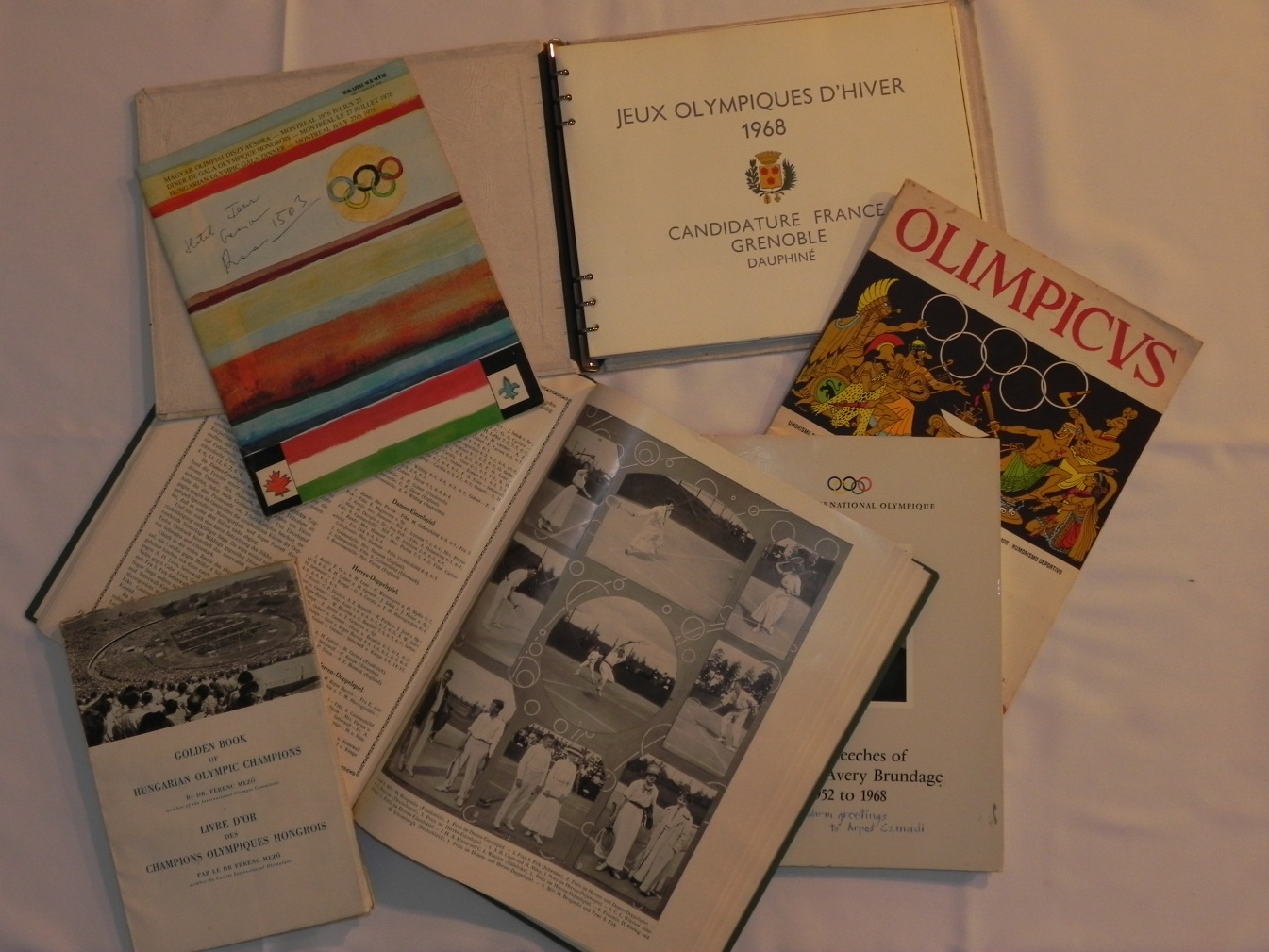 62
TÁMOP 3.2.4-09/1/KMR 2010-0023 Semmelweis Tudáshálózat - Projektzáró rendezvény
Jehoda Imola köszöntése(Egészségtudományi Kar Kari Könyvtár)
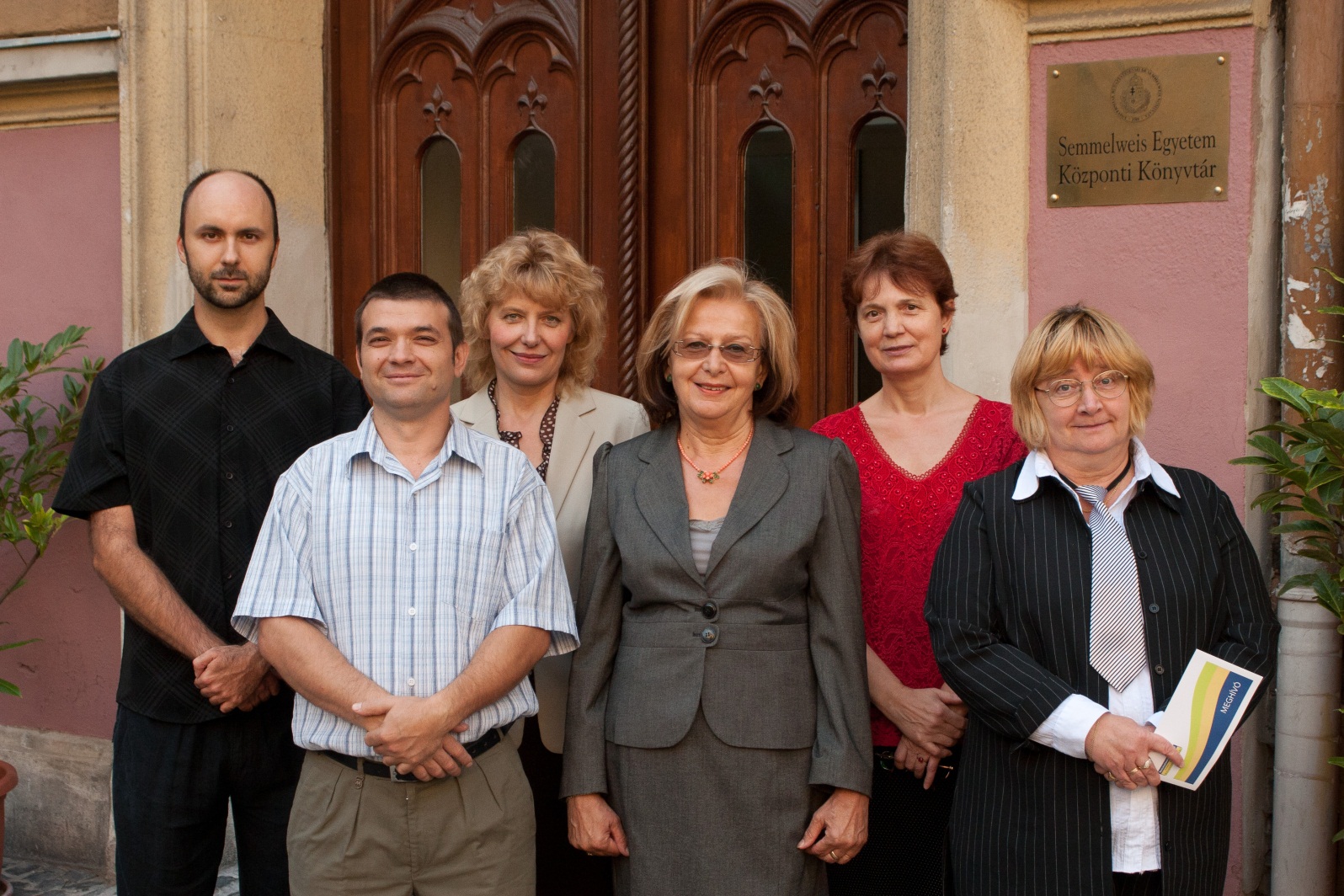 63
TÁMOP 3.2.4-09/1/KMR 2010-0023 Semmelweis Tudáshálózat - Projektzáró rendezvény
Projektvezetők
64
TÁMOP 3.2.4-09/1/KMR 2010-0023 Semmelweis Tudáshálózat - Projektzáró rendezvény
A projektben résztvevő munkatársak
65
TÁMOP 3.2.4-09/1/KMR 2010-0023 Semmelweis Tudáshálózat - Projektzáró rendezvény
Köszönöm a megtisztelő figyelmüket!
lvasas@lib.sote.hu
TÁMOP 3.2.4-09/1/KMR 2010-0023 Semmelweis Tudáshálózat - Projektzáró rendezvény